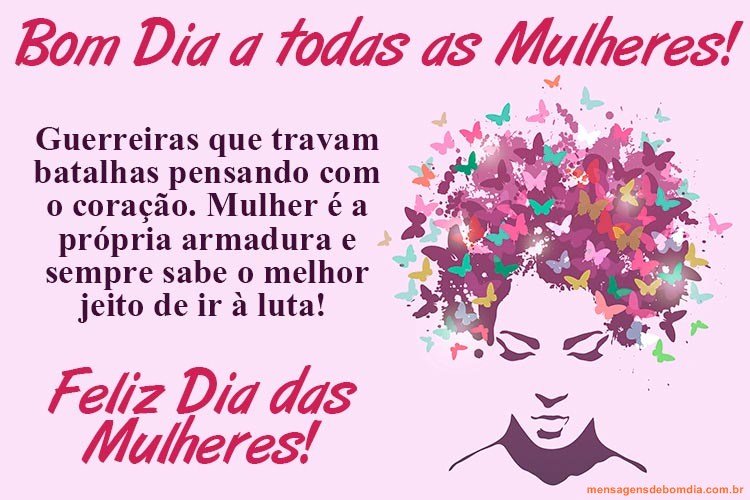 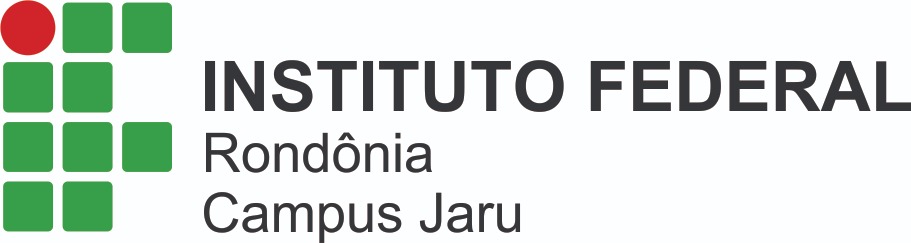 Márcia Cristina F. Fernandes Moret 
Coordenadora de Gestão de Pessoas